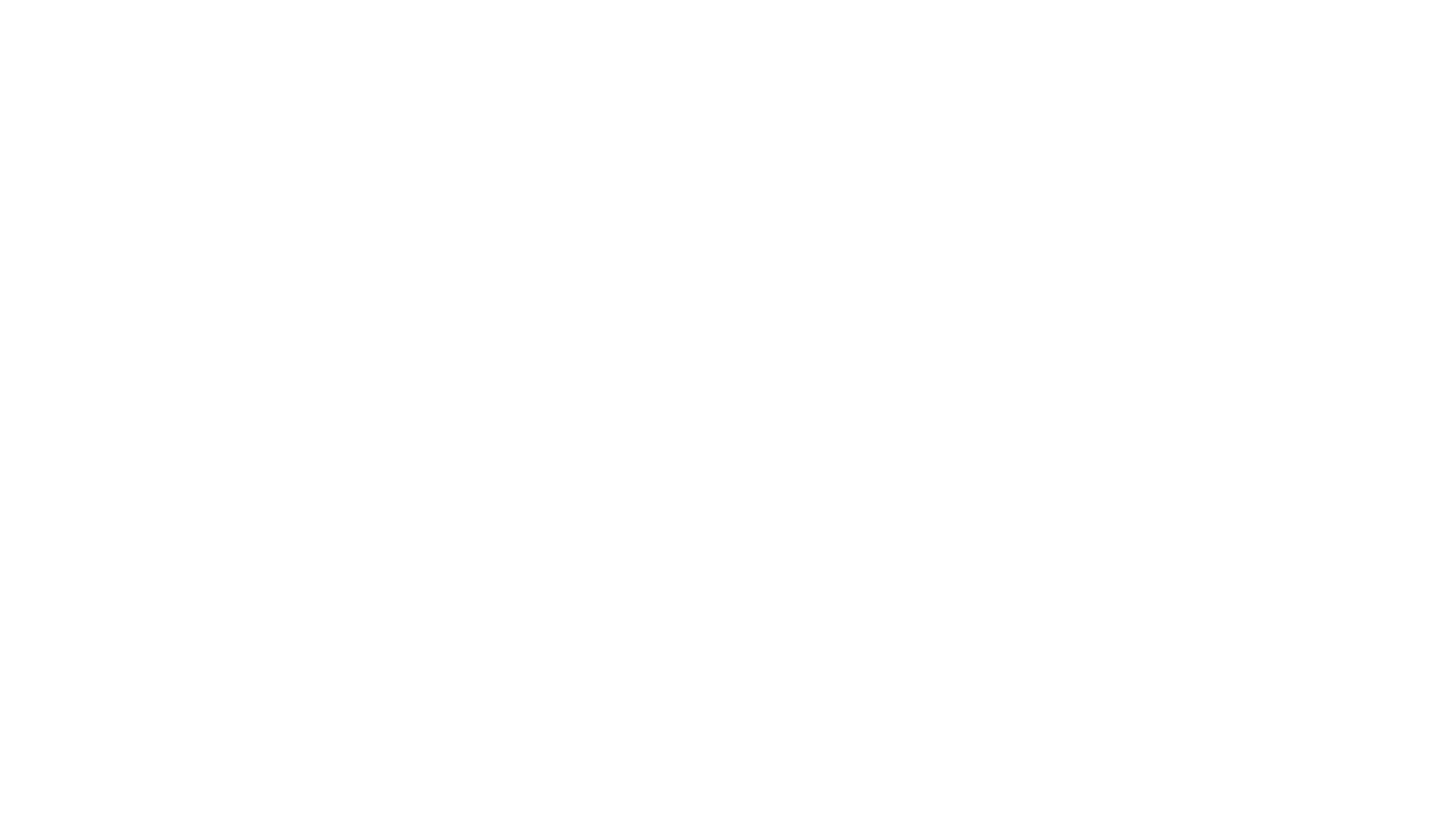 Agresivnost u školi
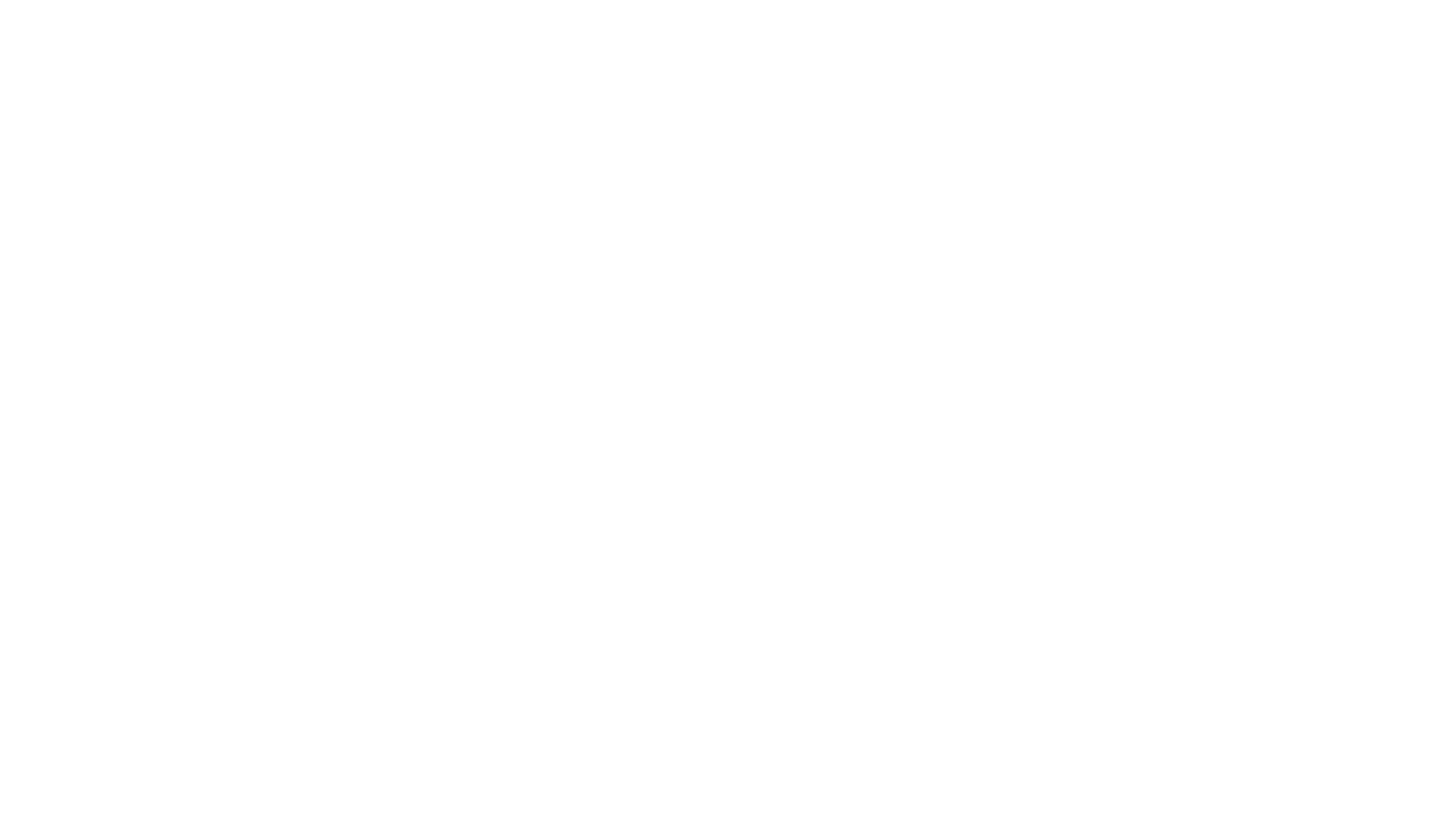 od lat. aggredior, 3. gressus sum – pristupiti; poći komu; navaliti na koga, napasti; prihvatiti se, latiti se čega
V. Klaić – agresivan – nasrtljiv, nasilan, napadački, neprijateljski, silovit
Drvodelić – aggressiv – ratoboran, drečav, vrijeđa
M. Žužul -  razlikuje agresivnost, asertivnost i nasilje
agresivnost – fizička ili verbalna reakcija izvedena s namjerom da se nekom šteta ili ozljeda bilo koje vrste bez obzira je li ta namjera  do kraja izvršena
asertivnost -  mogućnost da se pojedinac izbori za sebe, a da pri tome ne nanese štetu drugom
nasilje -  grub napadaj na drugu osobu, koji rezultira izrazitim ozlojeđivanjem ili nanošenjem fizičke štete toj osobi

Robbins – razlikuje pasivno, agresivno i asertivno ponašanje
pasivno -  inhibirano, submisivno, usmjereno na zadovoljavanje drugih
agresivno -  energično, dominirajuće, usmjereno na zadovoljavanje svojih potreba
asertivno – otvoreno iznošenje vlastitih ideja i osjećaja, upornost, razumijevanje, upornost, razumijevanje drugih
Agresija?
PASIVNO
NASILNO
ASERTIVNO - AGRESIVNO
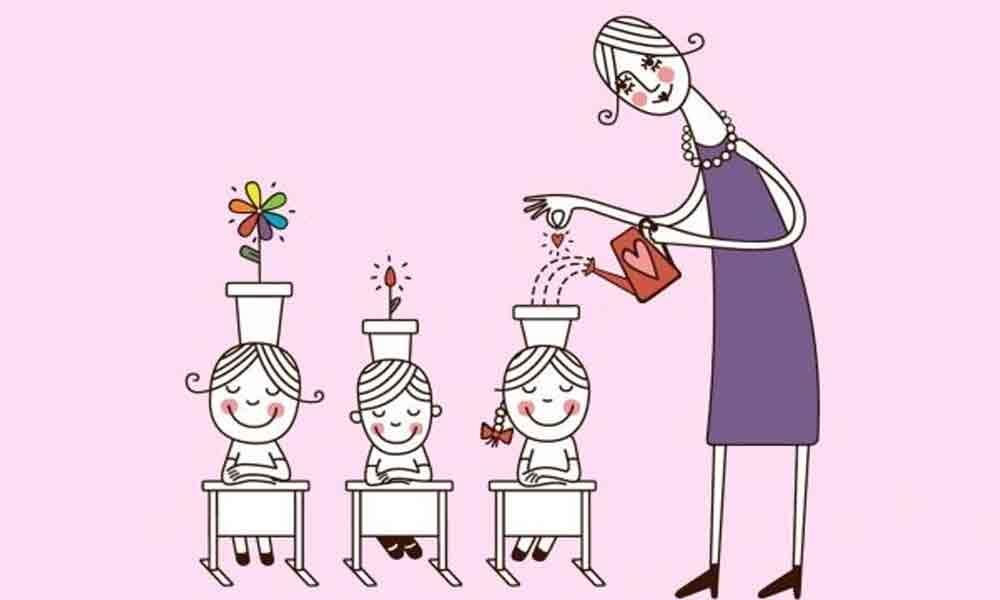 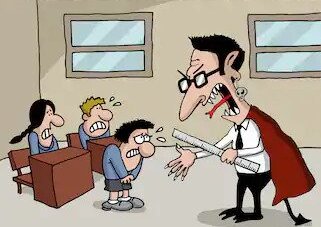 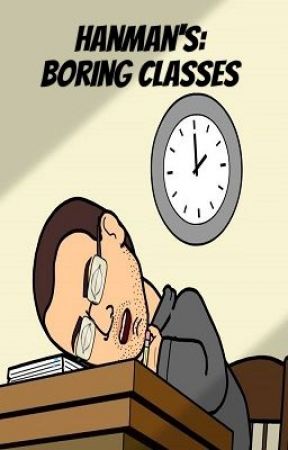 nasilni učitelj -> nasilni učenik
vlada pravo jačeg, pozicijski snažnijeg, hijerarhijski višeg
učitelj zapovijeda, naređuje, kažnjava, optužuje
učenici odmjeravaju snagu, spretnost, grubost
međusobno prihvaćanje osigurava se  prisilom, disciplinom, pozicijskim autoritetom i ucjenjuje kaznama
borba za vlastite uz poštivanje tuđih potreba
učitelji inzistiraju na svojim odgojnim i obrazovnim porukama
učenici se bore za svoje želje i potrebe
zajednička „borba” za bolje i kvalitetnije
autonomija, individualnost, osobnost, identitet i kreativnost
šteti odgoju i izobrazbi
učitelj i učenik pasivno se ponašaju
jedan drugome pasivno se prilagođavaju
sve im je dosadno, bez veze, tlaka
bez motiva, ambicija i interesa
nekreativna škola
potiskuju svoje želje i potrebe
☠️ MRTVA ŠKOLA ☠️
👿 NEHUMANA ŠKOLA 👿
😁IDEALNA ŠKOLA 😁
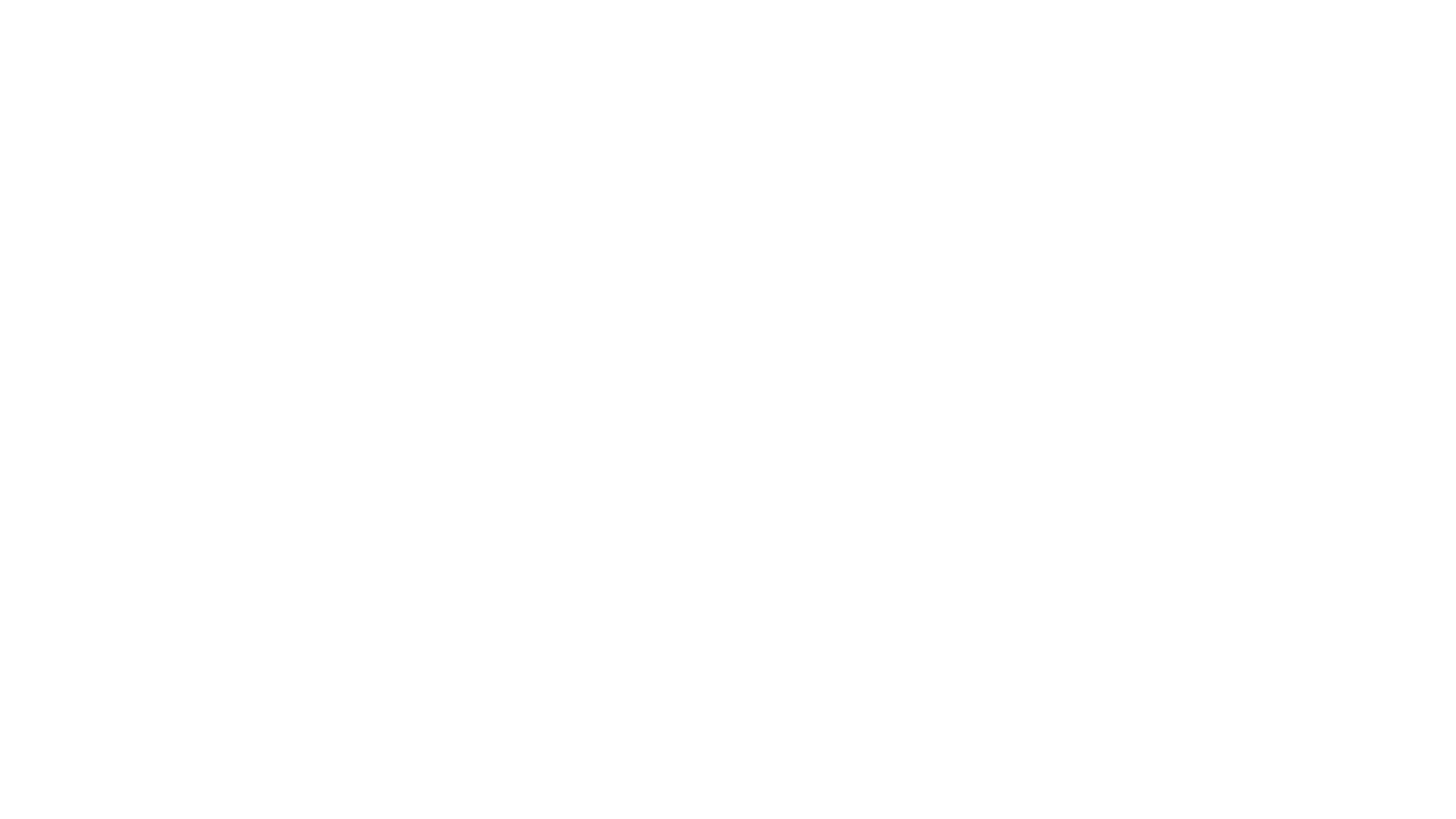 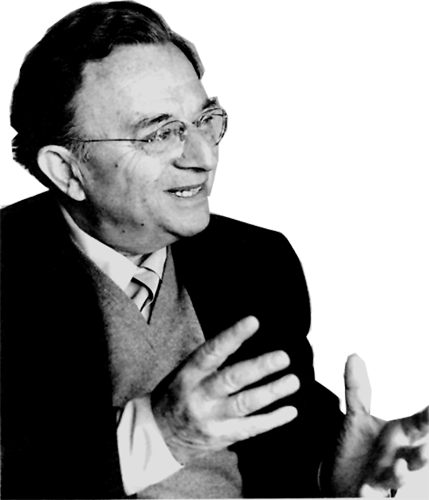 FROMM
obrambena, dobroćudna
razarajuća, zloćudna
pseudoagresija
nehotična
samopotvrđujuća
konformistička
instrumentalna
BACH I DEUTSCH
spajajuća
razdvajajuća
konstruktivna – informiranje, zajednička katarza, poštovanje; potiče verbalizaciju srdžbe i bijesa uz međusobno poštovanje 
destruktivna
Oblici agresije
CEH
instinktivna – obrana vlastitog teritorija
zbog srdžbe – aktivna ili reaktivna; difuzna ili ciljana
instrumentalna – za postizanje materijalnih dobara
sama sebi svrhom – agresivci, sadisti, poremećene osobe
ŽUŽUL
instrumentalna ili intencionalna, impulzivna ili ekspresivna
filogenetska (rođenjem) i ontogenetska (učenjem)
instrumentalna ili specifična, hostilna ili zadirkujuća, defenzivna ili reaktivna agresivna igra
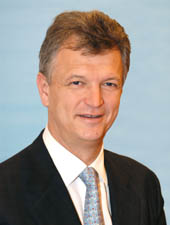 U školama konstruktivna agresija!
potiče bolje međusobno upoznavanje učenika i učitelja
osnovno obilježje konstruktivne agresije
ključ uspješnog odgojno obrazovnog susreta
produbljuje međusobno poštovanje
agresivni učitelji s poštovanjem prema učenicima mogu odgajati i obrazovati 
škole moraju biti konstruktivno i kreativno agresivne
intenzivira međusobno kontaktiranje
učitelj mora biti agresivan da bi došao do učenika i zajedno s njim do novih sadržaja, spoznaja i istina
isključuje međusobno povređivanje
vrijeđanje se zatvara učenikov mozak za poruke koje želimo uputiti
dovodi do uživanja u susretu s istinom
Agresivno ponašanje
agresivna akcija
interpretacija doživljaja
određivanje ciljeva i ponašanja
situacija
motivacija 
inhibicija
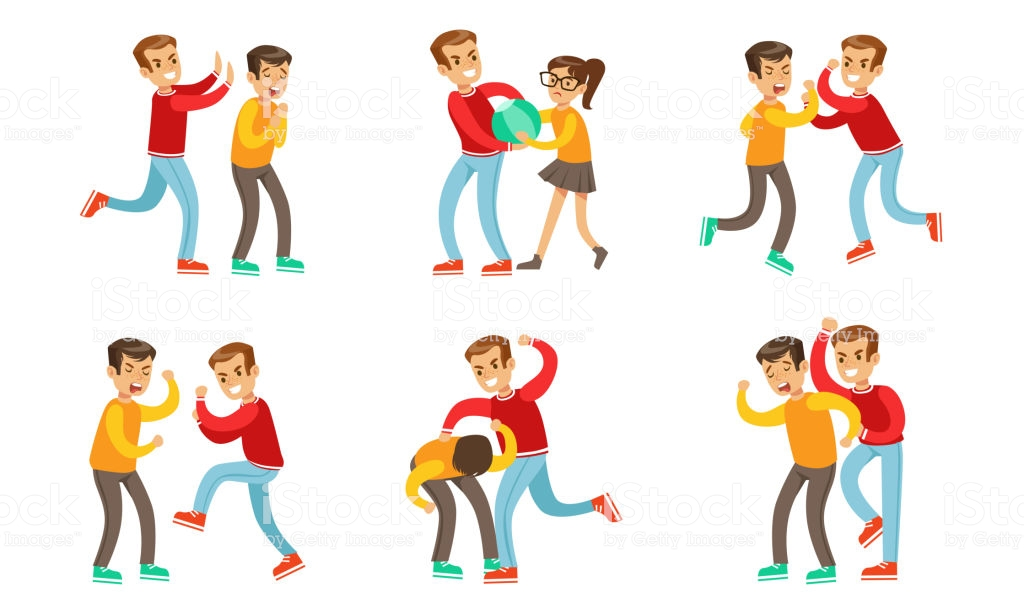 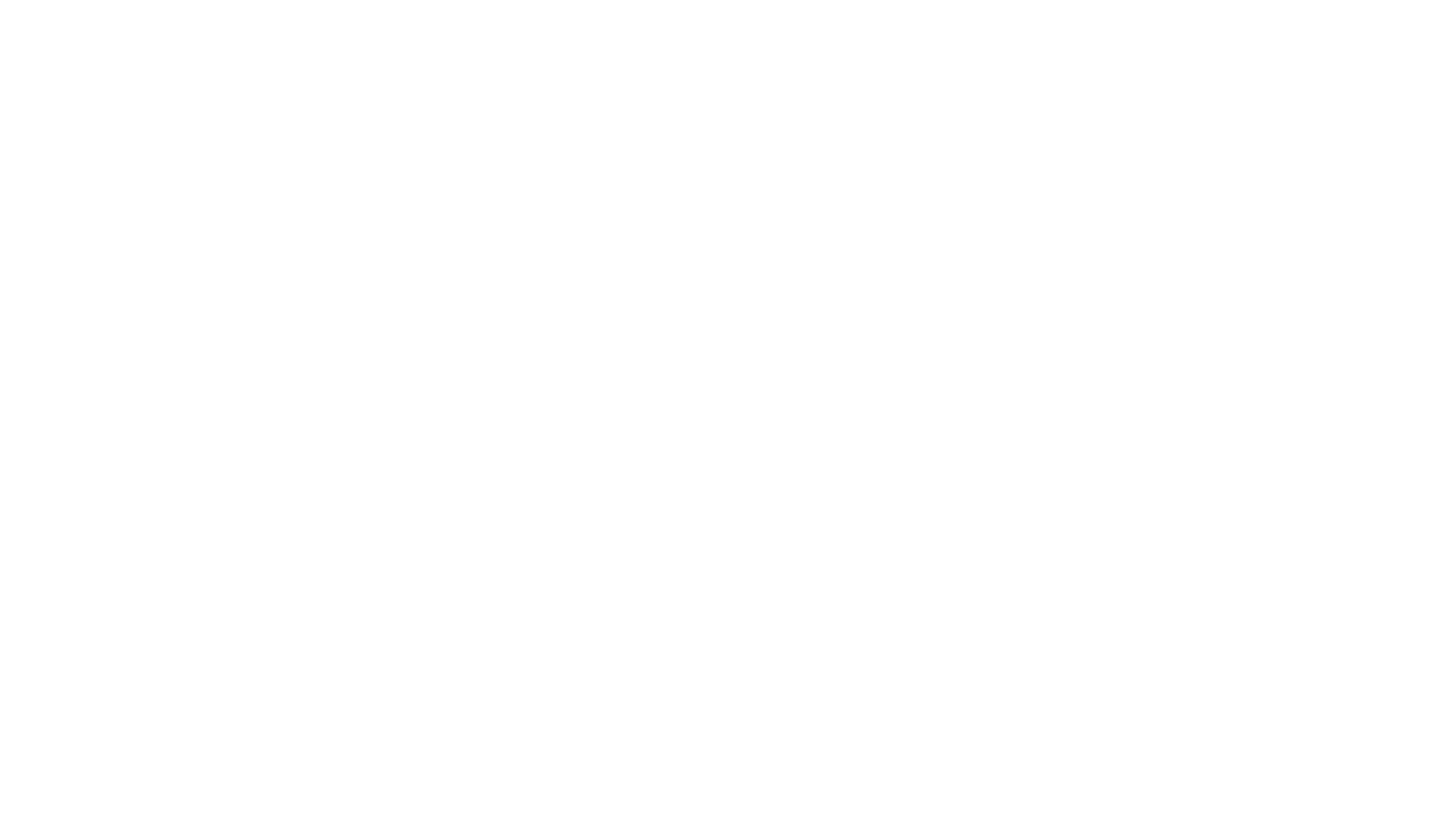 Škola i razvoj agresivna ponašanja
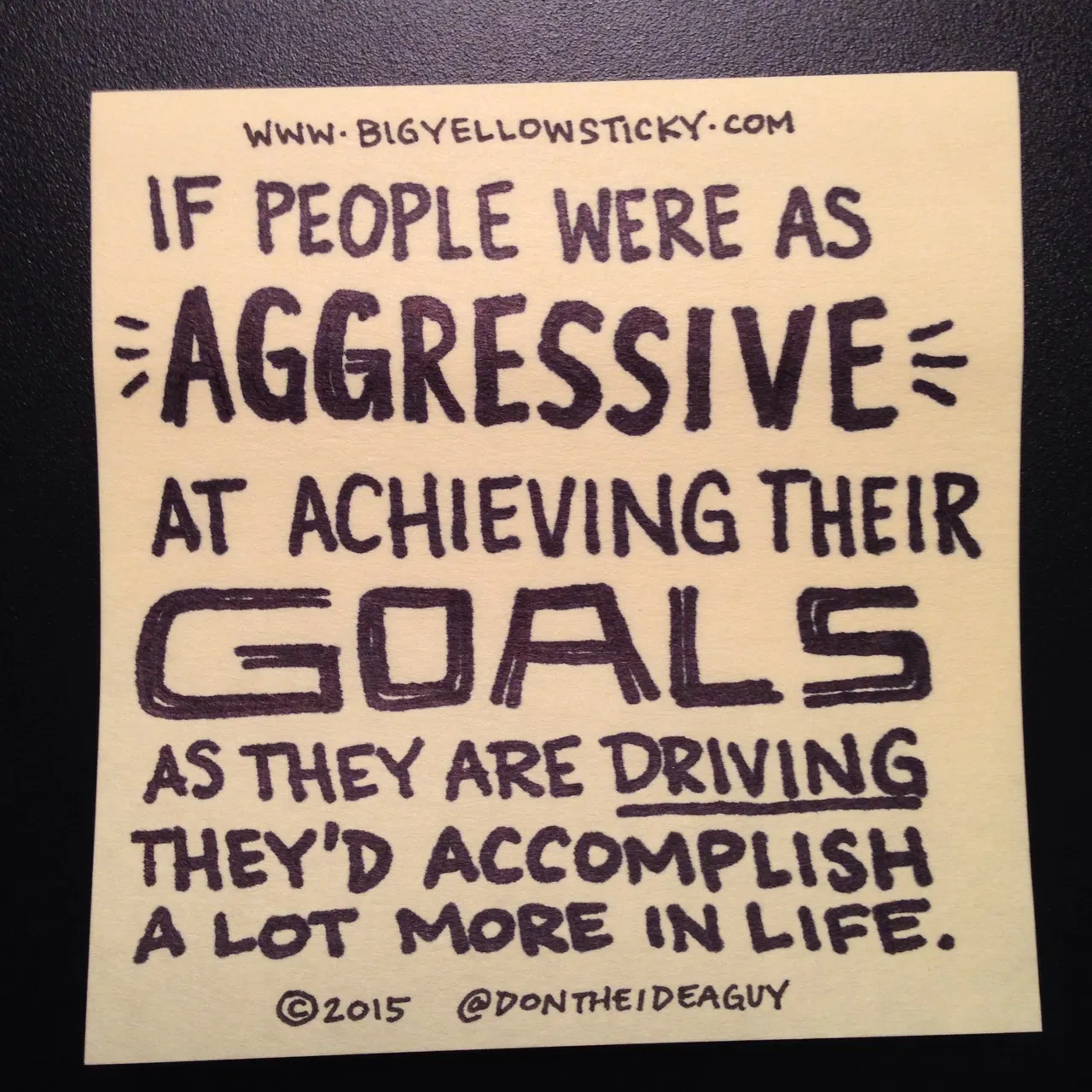 Emocionalna uzbuđenja, agresivne inhibicije i motivacije u učenika i učitelja važne su za razvoj škole!
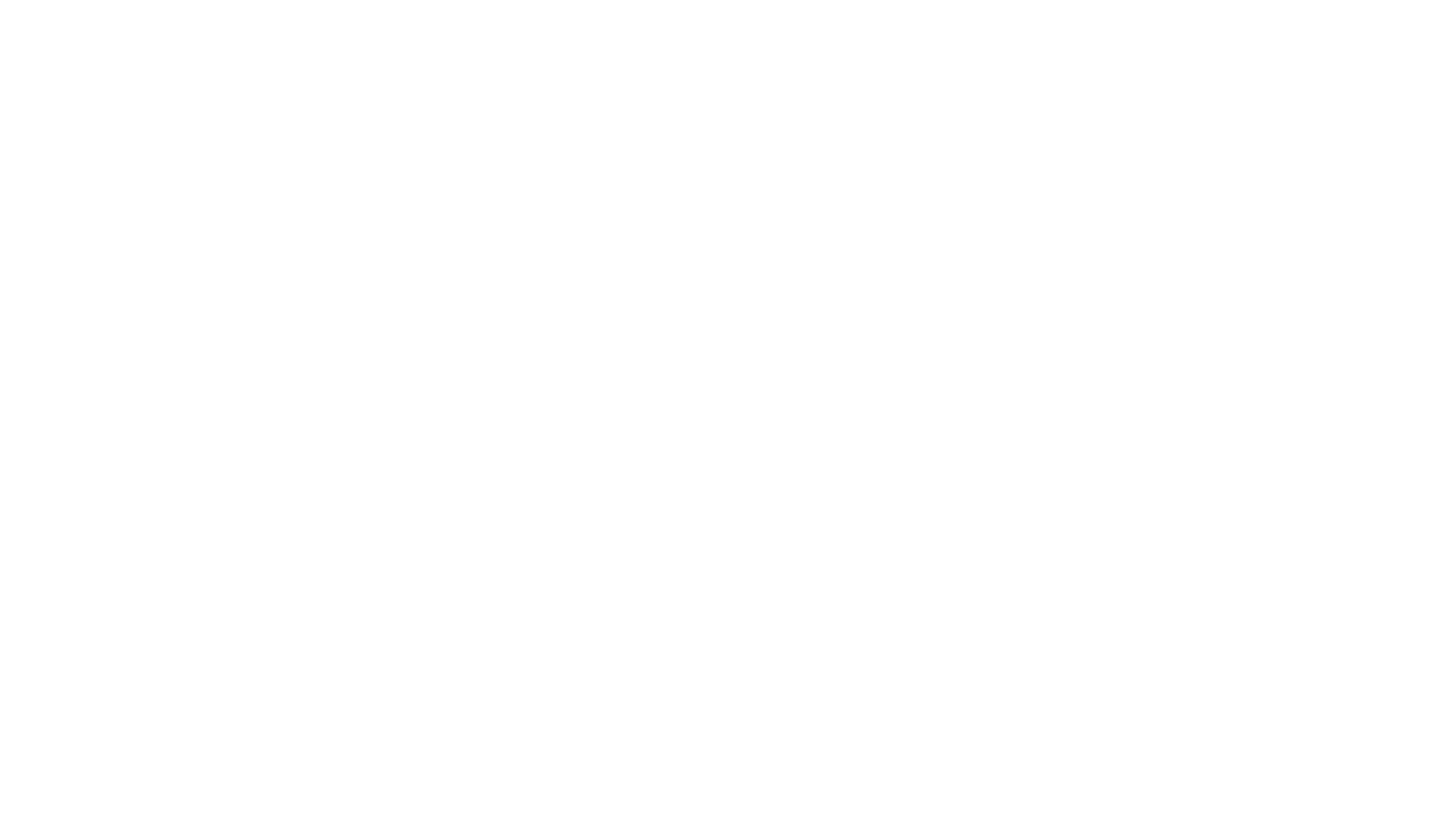 Učenje konstruktivnog agresivnog ponašanja u školi
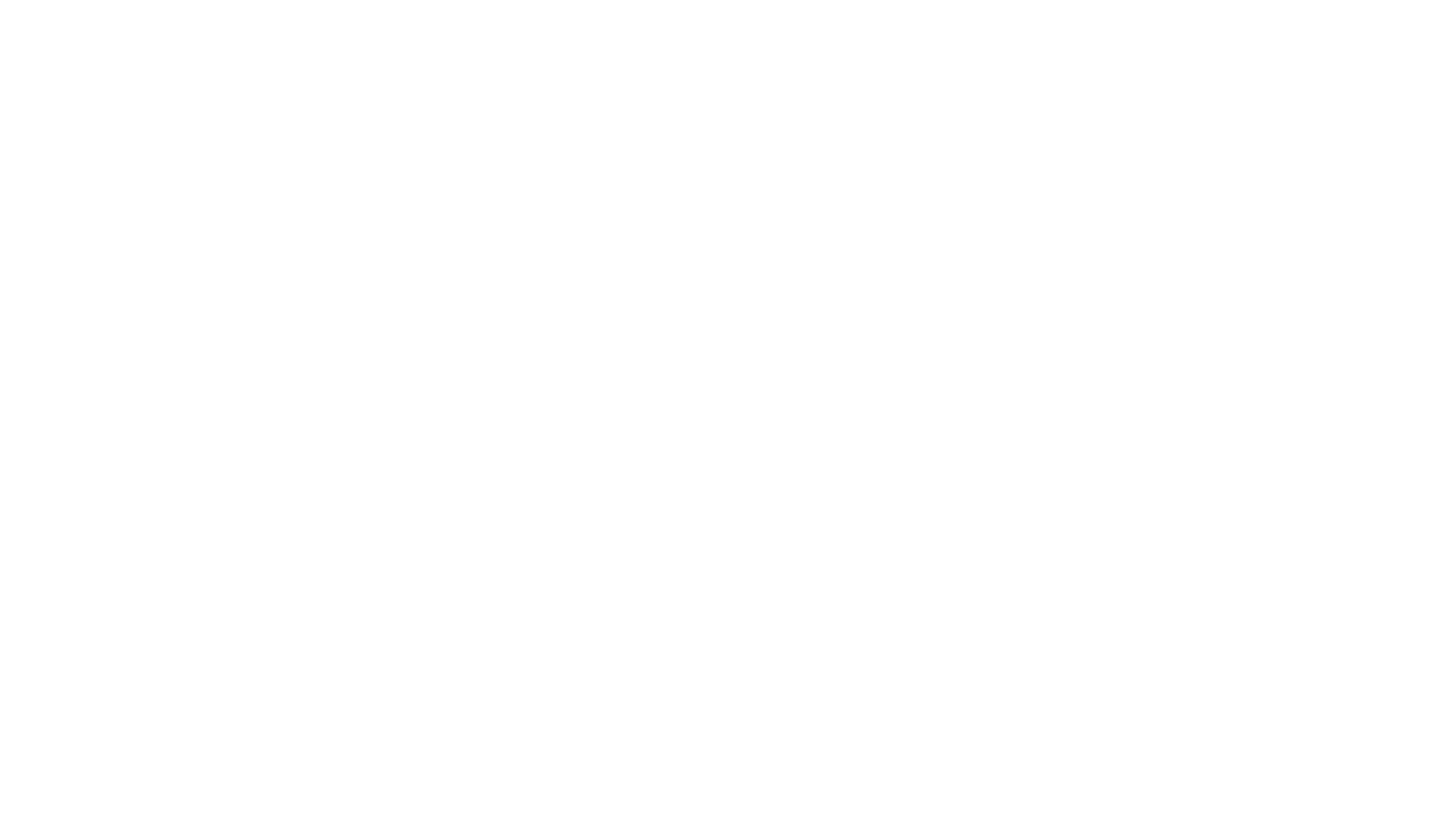 Prikrivena agresija u školi
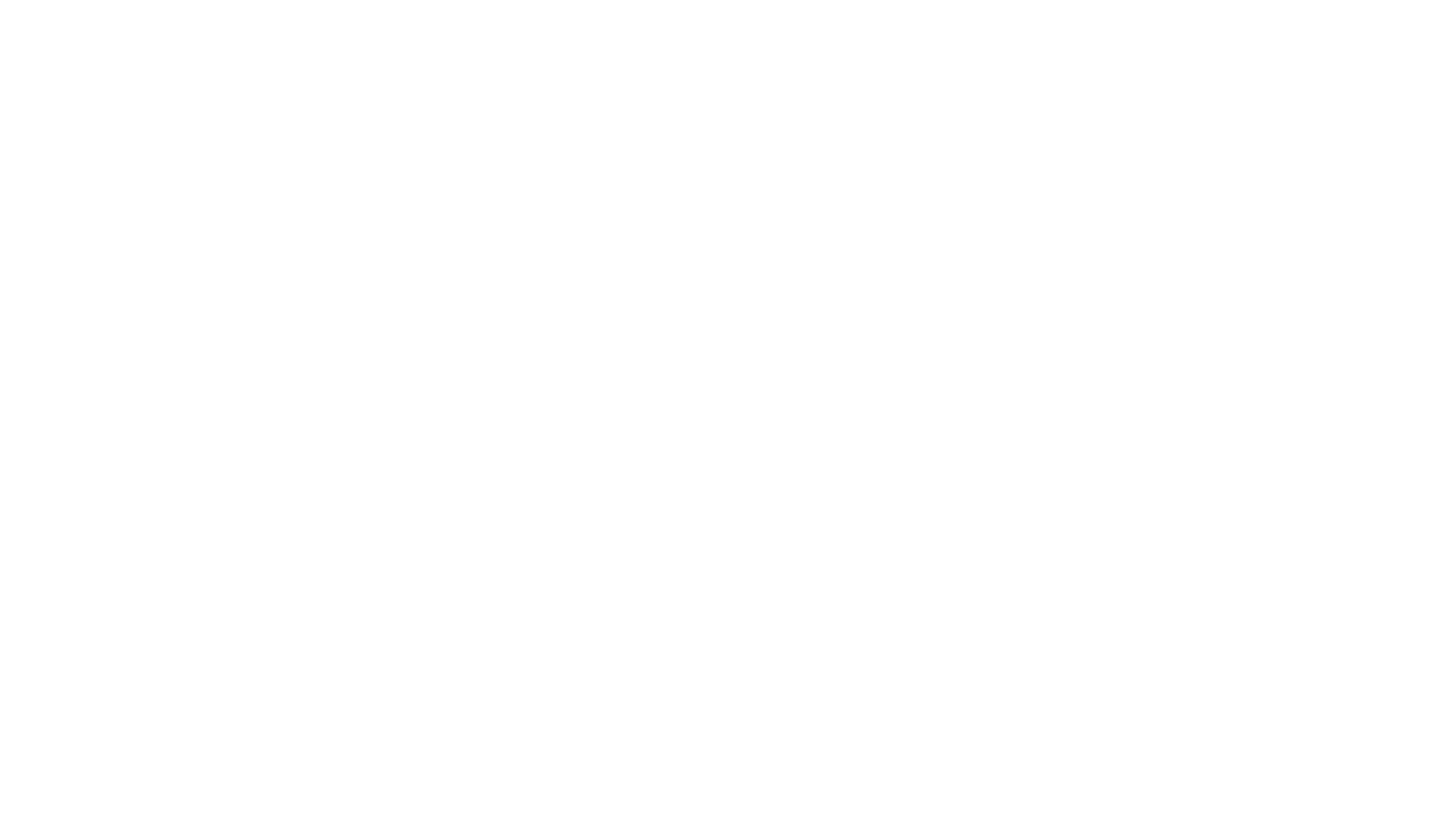 Posljedice potiskivanje agresije
Bach i Goldberg - 
depresija 
prisilne radnje koje simboliziraju agresivne akte
anksioznost
opresivnost određenim idejama i sadržajima koja imaju agresivna obilježja
paranoidna sumnjičavost
seksualni poremećaji
strah od ludila
samoubojstvo
Proizvodi depresivne, anksiozne, opsesivne i sumnjičave učenike koji nisu u stanju aktivno i agresivno svladavati privatne i profesionalne životne zadatke